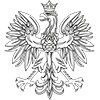 Honorární konzulát Polska v Brně
Dovolte, abych se představil …
Petr Mrkývka 
Civilně: 
docent na Katedře finančního práva a národního hospodářství, Právnická fakulta, Masarykovy univerzity
Honorární konzul Polska v Brně od 1998

Sídlo: ?  Nové sídlo v jednání
Teritoriální působnost
Jihomoravský kraj

Zůstává součástí správního obvodu Generálního konzula RP v Ostravě
Sídlo: Blahoslavova 4, 701 00  Ostrava
Věcná působnost
Poradenská činnost
Krizový servis
Propagace
Popularizace spolupráce
NE – notariální činnost – ověřování podpisů, dokumentů …
NE – konzulární agenda – pasy, víza, povolení převozu, ….
Spolupráce JmK + Polsko
Institucionální – vynikající (zejména školství – VŠ)

Meziregionální
			 diskutabilní (jsou rezervy)
Komunální
Spolupráce Jihomoravského kraje
Tradičně – návaznost na partnerství Brno – Poznań 

Současná spolupráce smlouva – Lodžské vojvodství 

Užitečnost spolupráce x formální spolupráce
Kritéria výběru
Atraktivita regionu
Využití zkušeností
Využití genia loci – strategičtí partneři, možnosti  účelné propagace,  strategie dopravy … 
Návaznost na kooperující subjekty – honorární konzuláty ČR

Možnosti využití k propagaci Jihomoravského kraje – multiregionální spolupráce
Pomořské vojvodství
Základní data
Počet obyvatel: 2 328 200 
Rozloha: 18 310 km2

Vojvodské město: GDAŃSK

Vojvoda – státní správa, jmenovaný vládou – Dariusz Drelich (PiS)
Maršálek – samospráva – Mieczysław Struk (Občanská platforma – PO)

Nižší samosprávné celky: 20 okresů  (z toho 4 města s postavením okresu)
42 měst a obcí
GDAŃSK		GDYNIA		SLUPSK		SOPOT
470633		244104		89180		35049
Doprava
Mezinárodní letiště Lecha Wałesy v Gdańsku 
Námořní doprava – přístavy v Gdańsku a Gdyni – trajekty do Švédska,
Turistická lodní doprava – např. Gdynia -  Baltyjsk (RF)
Železniční doprava: Gdynia – Gdańsk – Warszawa – Bohumín – (Praha) Břeclav – Wien, Gdańsk - Gdynia – Štetín, Gdynia – Gdańsk – Poznań – Berlin, Gdynia – Gdańsk – Poznań – Wroclaw  (Katowice – Bohumín) – Ústí n. Orlicí – Brno (Praha)
Silniční doprava: dálnice D1 + A1 Brno – Gdańsk
Využitelné možnosti
Atraktivní místa k propagaci Jihomoravského kraje 
Výstaviště Ergo Gdańsk
Atraktivní přímořská letoviska – oslovení turistů z celého Polska a okolních zemí
Folklórní akce – mnohonárodnostní složení obyvatelstva = péče o kulturní tradice regionu  - Kašubové, Lemkové …
Zajímavé řešení lokální dopravy – SKM (Rychlá městská trať Tczew-Gdańsk- Sopot-Gdynia-Wejherowo)
České pivo je všude – moravské víno chybí!
Hel
Úzký poloostrov na severu 
Město 3165
Rostoucí zájem našich krajanů – vodní sporty, potápění, vojenská historie
Kdysi tradice pěstování vína 
Moravské víno může navázat na tradici kašubského vína
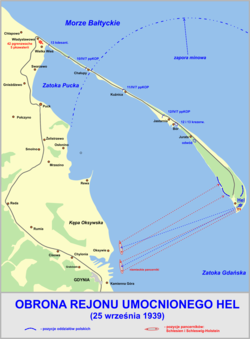 Děkuji za pozornostaserdecznie zapraszam na Pomorze i do Polski